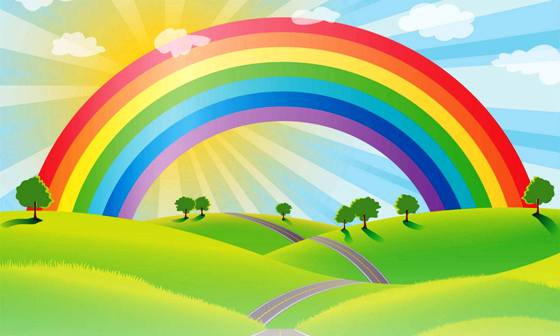 Родинна група Чинадіївського дитячого будинку
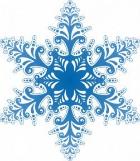 «Сніжинка - Веселка»
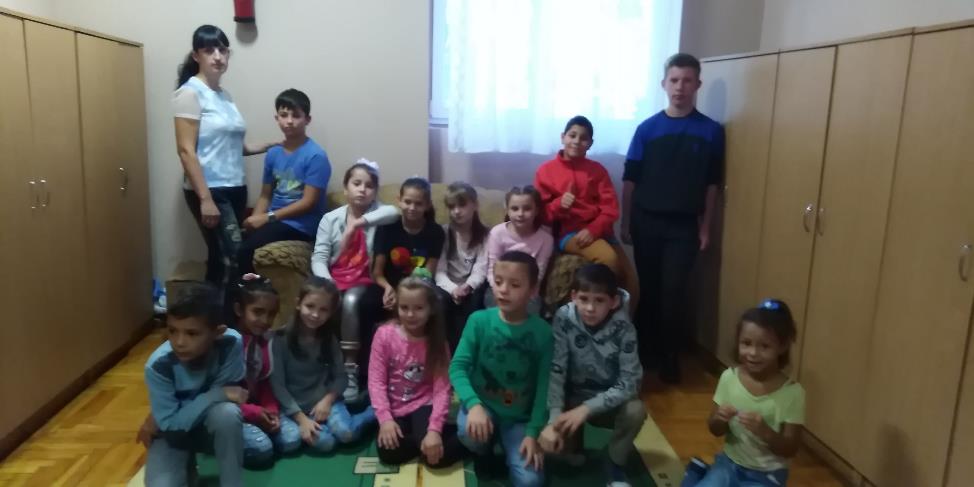 Навчаємось у школі
Готуємось до школи вдома
Беремо участь у  виховних заходах
Готуємо улюблені страви
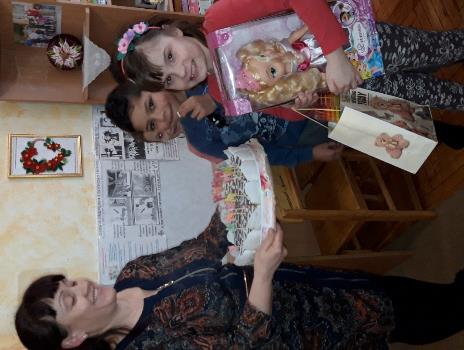 Вітаємо іменинників
Займаємось творчістю
– Мій ангеле, ти за́вжди поруч йдеш,Навчи мене дорогу обирати…– Усі дороги – дар тобі з небес,Довірся серцю, – серцю краще знати…"